ACADEMIC STRATEGIES PYRAMID
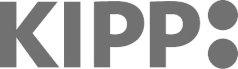 COLLEGE READY GOALS
Methods
Time
Standards, Curriculum & Assessment
Academic Standards
Metrics
ACT (+21/+24) 
Rec. AP (90% part./50% pass)
State Tests (PARCC, SB,  STAAR, etc.)
MAP (+75th percentile)
Common Core
College  Readiness Standards
INSTRUCTIONAL DESIGN
Wheatley – ELA  
Eureka Math 
STEP (Step out by 3rd grade)
ACT Aligned HS interims
Close Reading 
Guided Reading
Vocabulary
Writing
Conceptual Understanding
CGI
3-5 hours for literacy (ES/MS)
100 mins. eyes on text
100+ mins math
45+ mins re-teaching /extension
ENABLING SYSTEMS
Data-Driven
Instruction
Progress Monitoring
Content Teams
Workshops
Instructional Coaching
Daily & weekly scheduled time & structures
 Dept. Data Reviews
 School  & Regional Data Reviews
Curriculum Internalization
LASW
Teachbacks
Regional
School 
Department
Standards  Mastery
   LASW
   Observation & Planning Feedback
O3s
Leadership team meetings
Walkthroughs